Random Swims
Allen Li
Correlated Random Walks
Correlated random walks: random walks where the direction of movement at one time is correlated with the direction of movement at the next time
OBIS-SEAMAP Dataset 1261
Finding a map and calculating whale movement speed and timesteps
Rules for a correlated random “swim”:
A whale can move in one of 8 directions: N, S, E, W, NE, NW, SE, or SW
At each time step, a whale will continue in its current direction with probability 58%, turn 45 degrees with probability 7%, turn 90 degrees with probability 19%, turn 135 degrees with probability 5%, and turn 180 degrees with probability 11%
A whale will not move to any position with elevation higher than -400 meters or beyond the boundaries of the map
Stretch goals: add multiple whales that can mate, add krill swarms that double a whale’s movement speed by a factor of 2
[Speaker Notes: Correlated random walks: random walks where the direction of movement at one time is correlated with the direction of movement at the next time. They are often used to model animal movements. OBIS-SEAMAP consists of a diverse database accumulating data from surveys, satellite telemetry, and other methods. Dataset 1261 happens to be humpback whale telemetry in the Antarctic! The General Bathymetric Chart of the Oceans (GEBCO) provides bathymetry datasets for the world's oceans.]
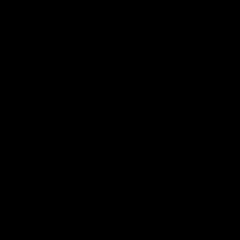